DOZİMETRİ İLKELERİ
Belirlenen target volümde optimum dozu verirken, kritik organ ve civardaki sağlıklı dokuları korumak radyoterapinin amacını oluşturmaktadır.
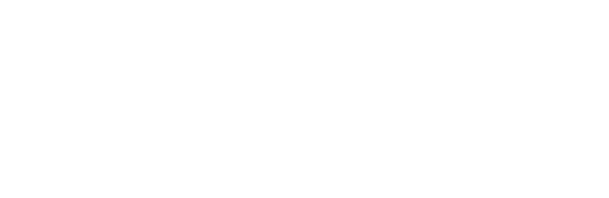 Tümör kontrolü , target volüme verilen doz ile    	yakın ilişkili olduğundan bu amaca ulaşmak 	için    hastaya verilen dozun doğru bir 	şekilde bilinmesi  gerekir.
Doz dağılım bilgileri, su gibi dokuya eşdeğer homojen fantomlardaki ölçümlerden çıkarılır. 
 Ölçümlerde genellikle iyon chamberler,       yarı iletken diyotlar, Termolimünesans      dozimetreler ve X-ışını filmleri kullanılır.